Statewide Quality Advisory Committee (SQAC) Meeting
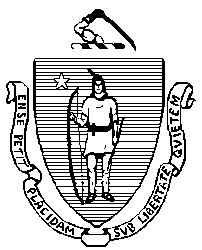 October 16, 2017
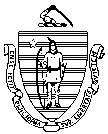 Agenda
Welcome				     		3:00
September 18 minutes

Follow up on select measure nominations     		3:10
	
Review Final Report			     		3:30
					
Wrap Up/Next Steps		                     		4:00
Follow-Up on Select Measure Nomination
HBIPS 1: Admission  screening for violence risk, substance use, psychological trauma history and patient strengths completed
Staff confirmed that this measure has never been included in the CMS Inpatient Psychiatric Facility Quality Reporting program, and there is no data available through CMS.

SUB 1: Alcohol use screening
Thank you to Wei Ying for sending staff the link to the TJC data.
Staff confirmed that data for this measure is available for 50 hospitals in Massachusetts and CHIA would be able to report on it.
Review and Discuss
SQAC 2017 Final Report
Updates to 2018 SQMS
The SQAC reviewed 16 new measure nominations
The SQAC voted to include 10 new measures:
Influenza vaccination coverage among healthcare personnel
Hours of physical constraint (HBIPS 2)
Hours of seclusion (HBIPS 3)
Median time to transfer to another facility for acute coronary intervention (OP 3)
Aspirin at arrival (OP 4)
Acute stroke mortality rate (IQI 17)
Thorax CT – Use of contrast material (OP 11)
Cardiac imaging for preoperative risk assessment for non-cardiac, low risk surgery (OP 13)
Child Hospital Consumer Assessment of Healthcare Providers and Systems (HCAHPS)
Pediatric all-condition readmission measure
Updates to 2018 SQMS
The SQAC reviewed 16 new measure nominations
The SQAC voted not to include 4 nominated measures:
Median time to ECG
Prescriber prescription drug monitoring compliance
Substance use disorder evaluation in the ED following naloxone administration and suspected substance use disorder
SCARED: Screen for Child Anxiety Related Disorder
The SQAC requested additional information on 2 nominated measures:
Admission  screening for violence risk, substance use, psychological trauma history and patient strengths completed (HBIPS 1)
Alcohol use screening (SUB 1)
Updates to 2018 SQMS
Changes to CMS process measures 
Eight measures retired
VTE Prophylaxis (STK-1)
Discharged on Statin Medication (STK-6)
Stroke Education (STK-8)
VTE Prophylaxis (VTE-1)
ICU VTE Prophylaxis (VTE-2)
VTE Patients w/Anticoagulation (VTE-3)
Thrombolytic Therapy (STK-4)
Fibrinolytic Therapy Received within 30 Minutes of Hospital Arrival (AMI-7a)
Updates to 2018 SQMS
Changes to HEDIS set
Last year, the SQAC voted in favor of referencing the HEDIS Physician Measure set as the HEDIS sub-set of the SQMS. 
NCQA will not release measure specifications for the HEDIS Physician Measure set until December, 2017.
Therefore, staff will review the updated set when it is available, and recommend changes to the HEDIS sub-set in the SQMS at the first convening of the 2018 meeting cycle.
For more information
http://chiamass.gov/sqac/
sqac@state.ma.us